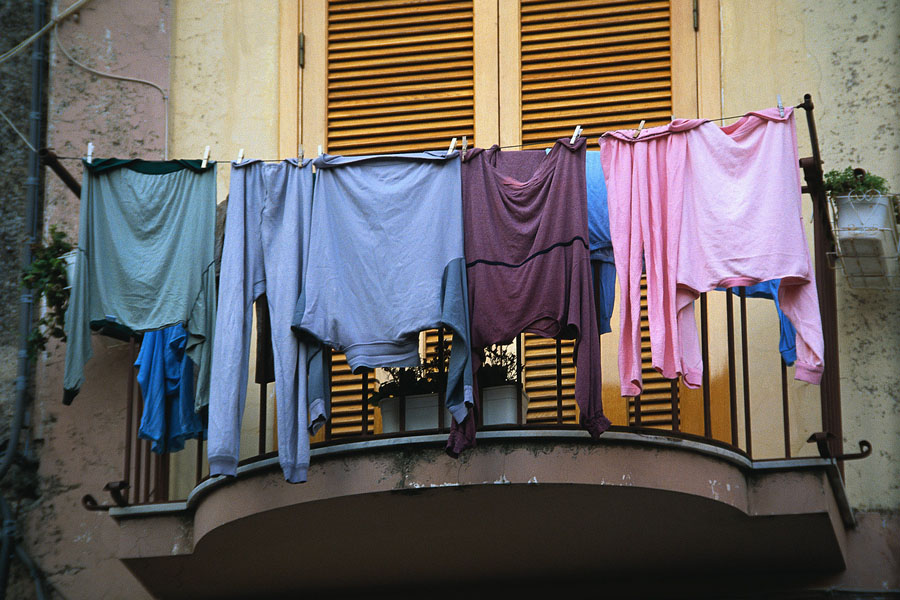 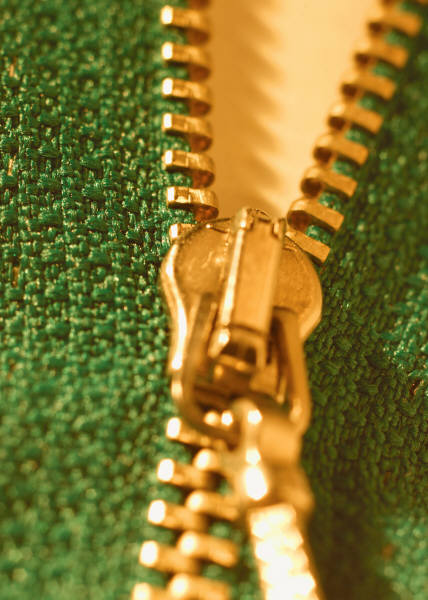 The Needs of Clothing
Why do we wear clothes?
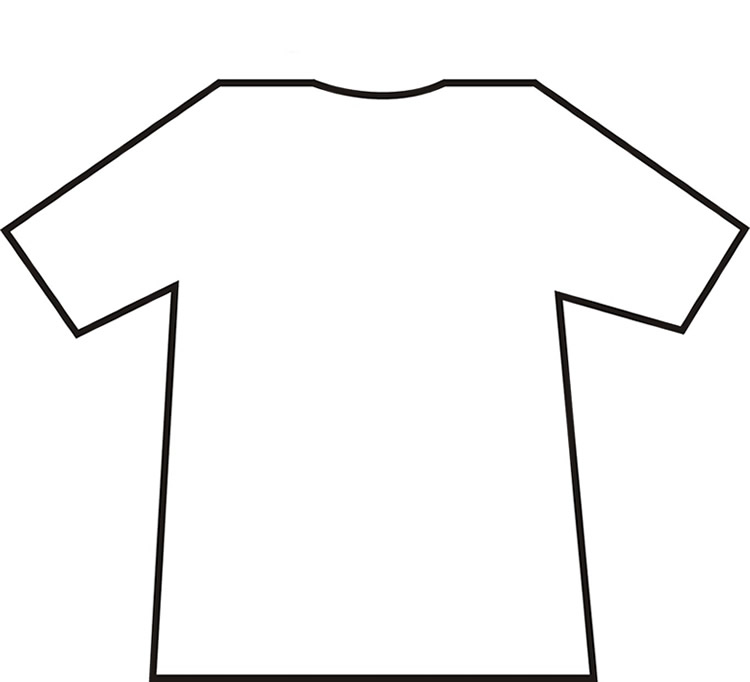 ?
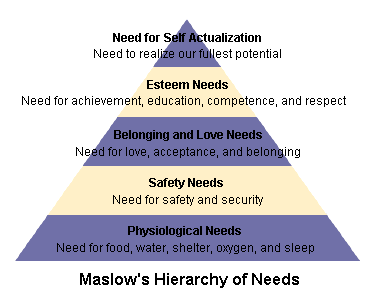 http://allpsych.com/personalitysynopsis/maslow.html
[Speaker Notes: Maslow was a famous psychologist at the turn of the century. His theory is that the level below must be met before the next level can be reached (like steps). Clothing helps humans meet needs at each level.]
Protection for the body
Weather—hot, cold, rain, snow, sun, wind
Environment—dirt, insects, sharp objects, germs
Occupational hazards—acids, lint, fumes, chemicals, radiation, fires
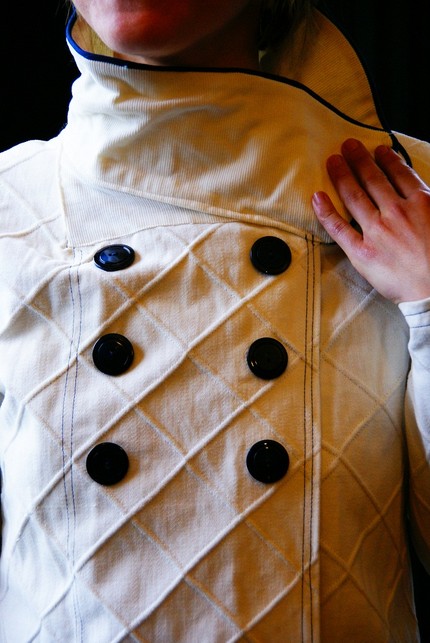 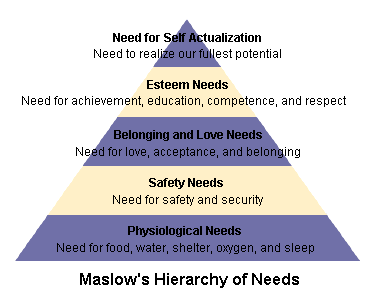 Protection
Examples:  coat, gloves, hat, boots, bulletproof vest, sunglasses
Protection from danger 
Bullet proof vests
Camouflage
Reflective gear
Helmets, pads
2) Security- Safety
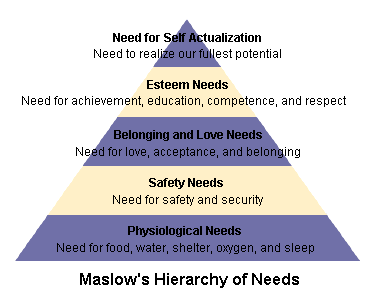 [Speaker Notes: Safety is about protection. Sometimes it is difficult to tell the difference between physical and safety issues. The best example I can think of is sunglasses. We won’t die immediately from the sunlight but it is certainly something we want to protect ourselves from.]
Clothing required for a particular occupation or setting
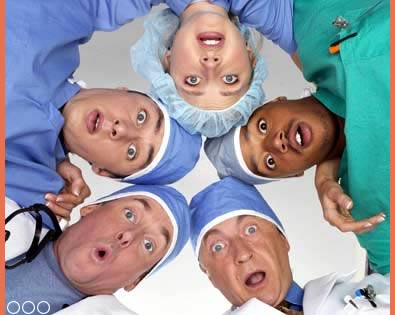 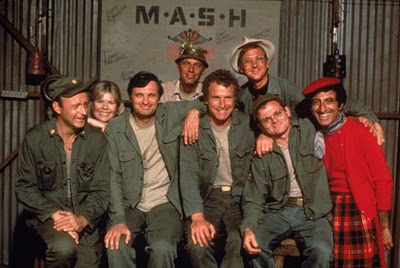 Occupational
Example:  Policeman, McDonalds, Nurse …
3) Identification - Belonging
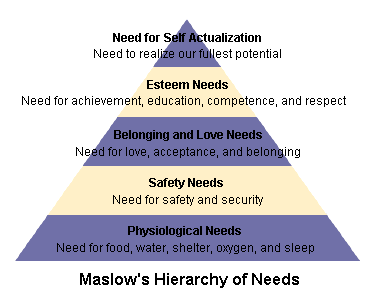 Establishing who someone is or what they do
Uniforms – outfits or articles of clothing that are alike and specific to everyone in a certain group
Dress Code – clothes that fall with in a certain range of options acceptable according to written or unwritten rules
Peer association
[Speaker Notes: Everyone wants to fit in somewhere. We use clothes to send signals that we are acceptable in certain groups.]
The process of establishing or describing who someone is.
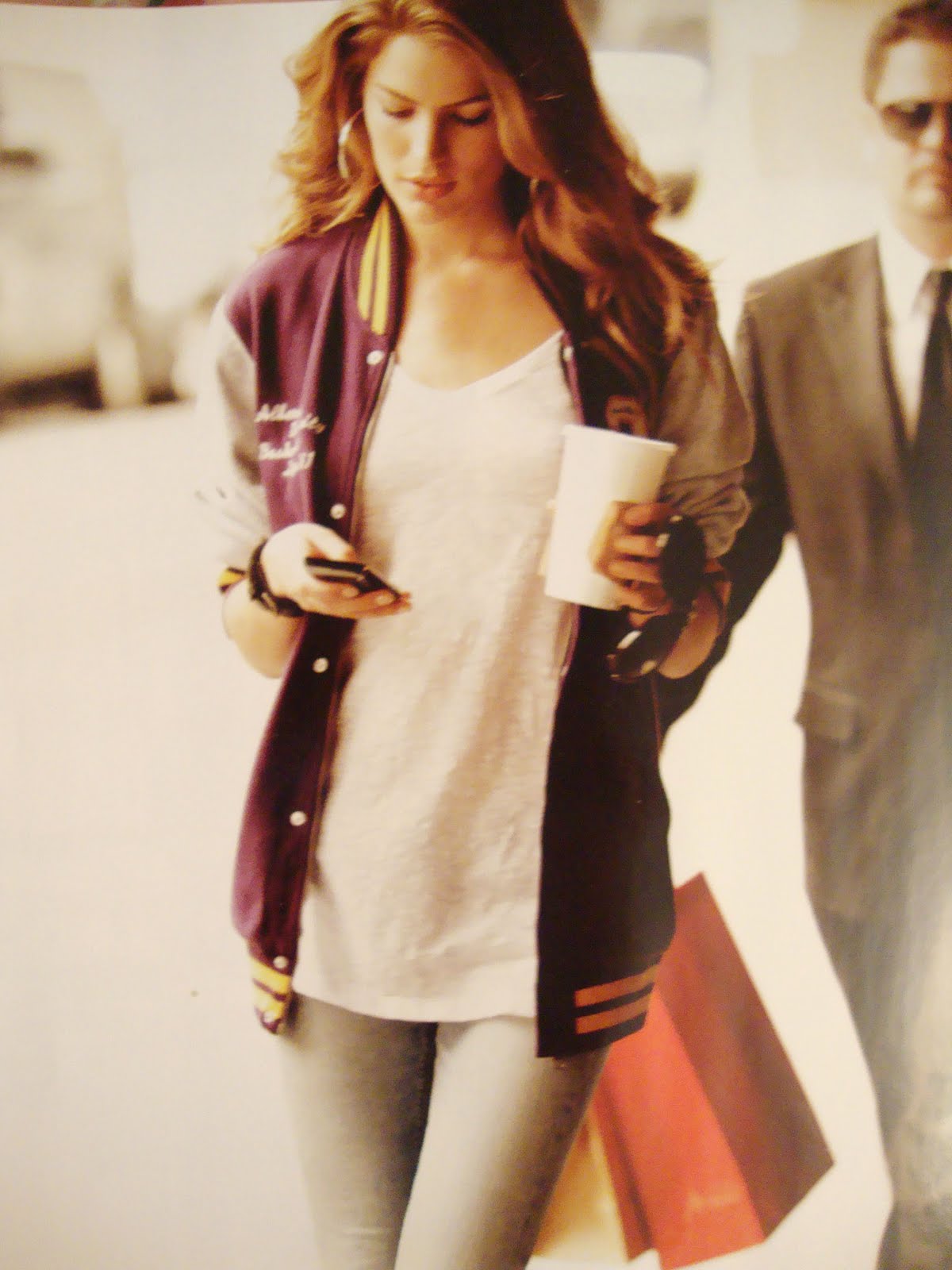 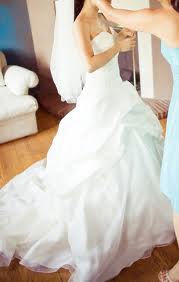 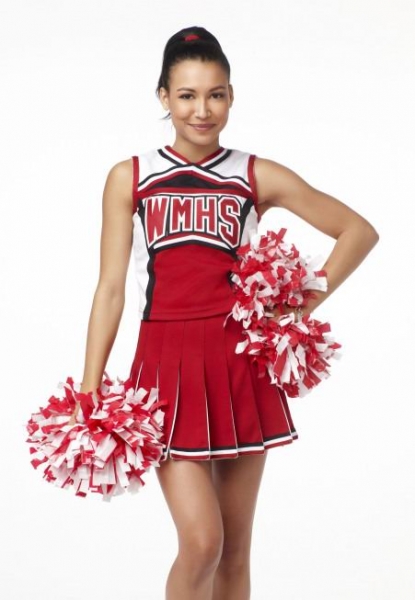 Identification
Examples:  cheerleading uniform, wedding dress, school t-shirt…
4) Status –Esteem
His or her position or rank in comparison to others
Recognition, prestige, social acceptance, peer approval
Designer labels/haut couture
High end jewelry
Insignias or emblems
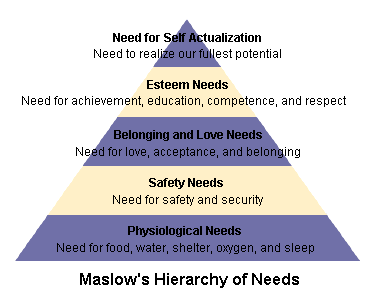 An article of clothing that makes us feel more socially accepted.
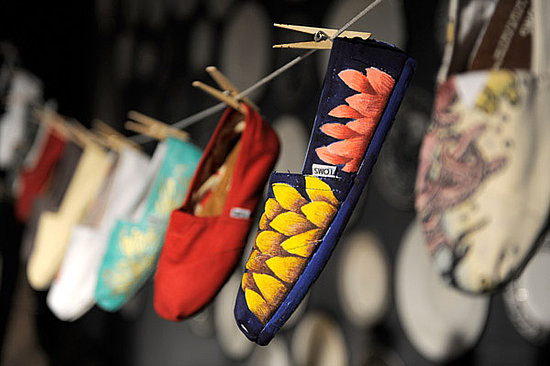 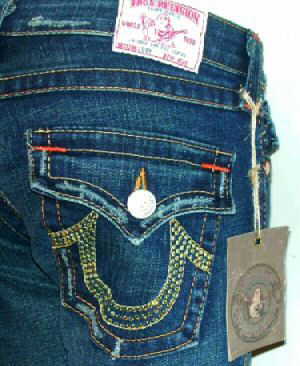 Social
Examples:  name brand clothing, dressing the same as everyone else
Modesty - esteem
The covering of the body according to the code of decency of that society
Generational
Situational
Cultural
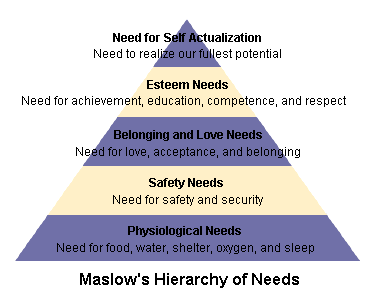 [Speaker Notes: Modesty is fluid. What is acceptable to one group or in one setting is completely unacceptable in another. For example – try wearing a bikini to church!]
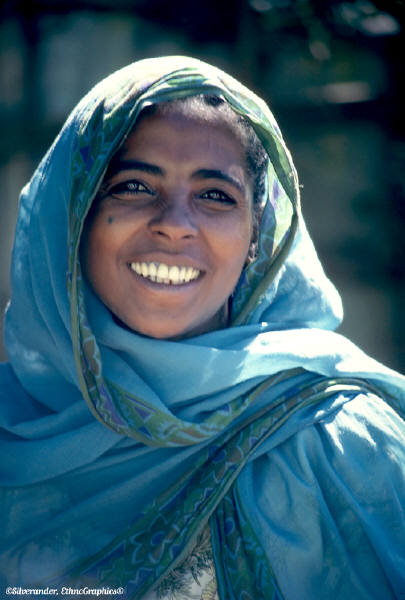 The coverage of clothing to retain acceptability in society.
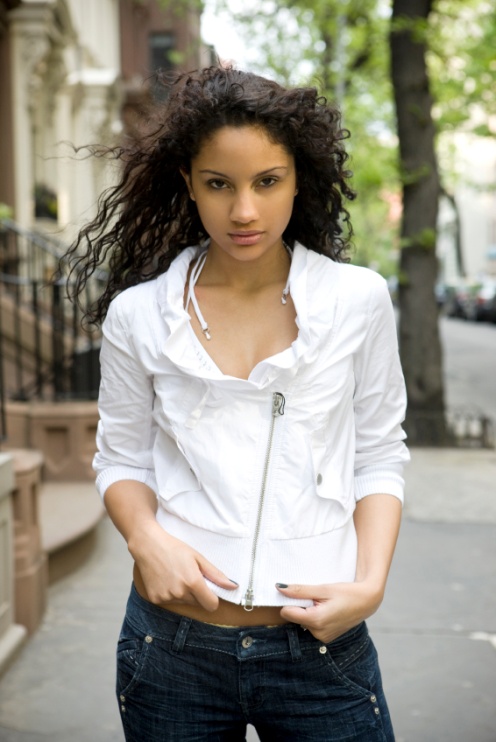 Modesty
Examples: everyday wear, differing in cultures across the world
5) Adornment - actualization
Decoration,  adding beauty
Beauty is a quality that gives pleasure to the senses (visual)
Enhances psychological feeling of well-being
Use of creativity
Expression of individuality
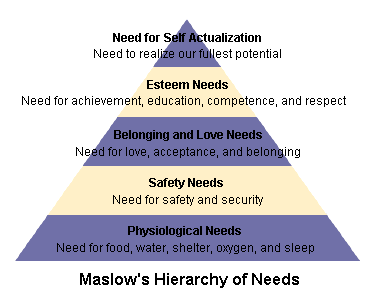 [Speaker Notes: Clothing allows us to feel pretty, special, glamorous... You choose the word. It allows us to express personality and creativity. Going too far in this expression results in extreme fashion that might be ridiculed.]
An article of clothing that adds decoration to the body
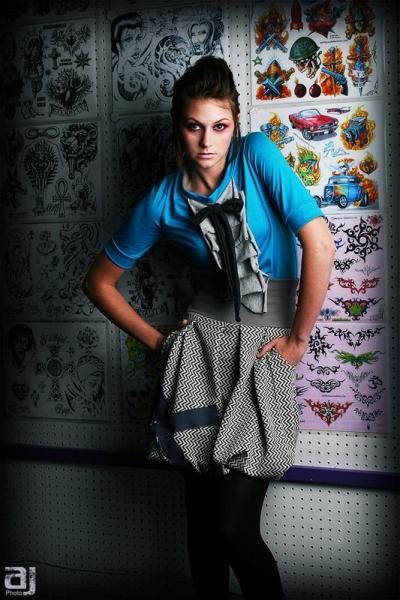 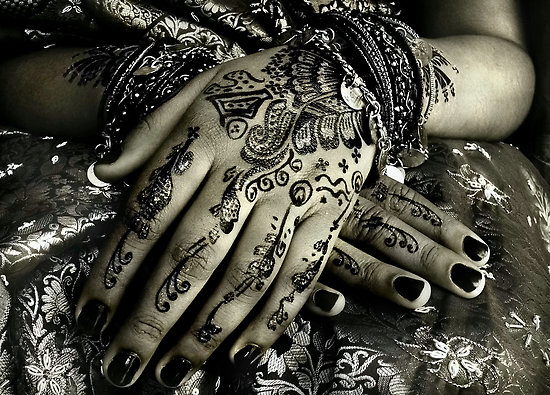 Adornment
Example:  different colors, different prints, jewelry, fringe or beads
Clothing worn to make us feel a certain way
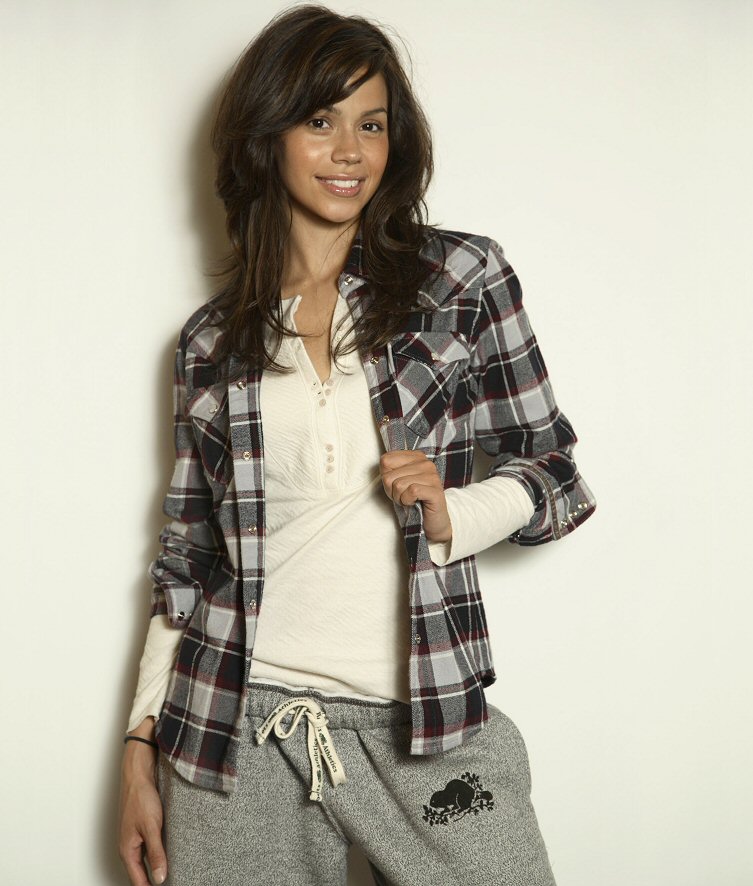 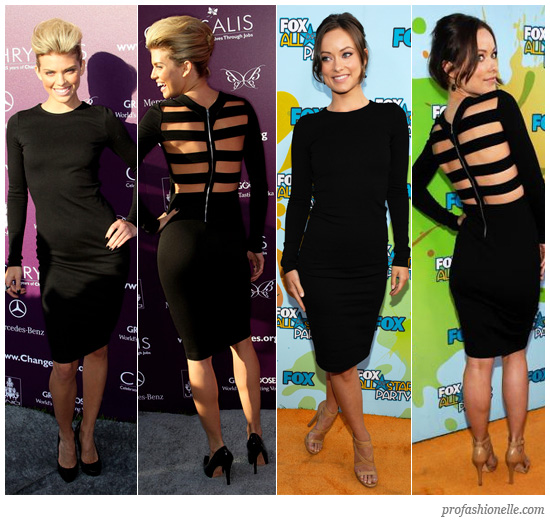 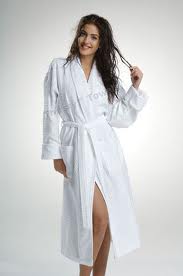 Psychological
Examples:  fuzzy bathrobe, sweat pants, little black dress
Fur pelts were worn around the body for warmth
Corsets were worn under dresses to make women appear slimmer through the waistline
Decoration of animal bones, horns, teeth, shells, seeds, and feathers made the body more beautiful
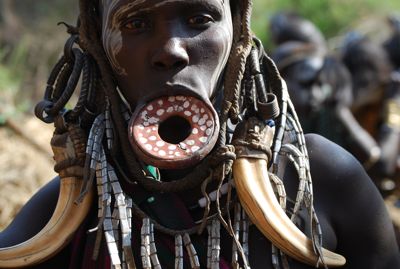 What’s the need?
All members of a specific tribe wore something particular on their skin or body to identify themselves with their group
All the swim team shaved their heads before the state meet
Wearing True Religion jeans
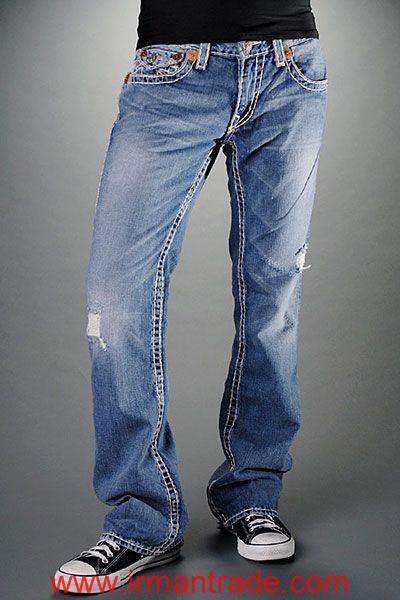 What’s the need?
All the students who wear orange and blue on Fridays
Pointed shoes with three inch heels
A pink puffy Cinderella dress with sparkles and beading
Hunters wore pelts of their prey to show other how many and what kinds of animals they had killed.
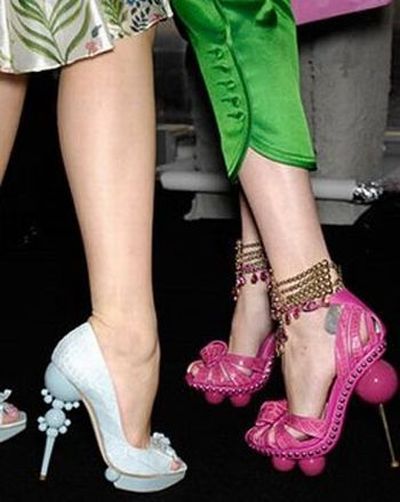 What’s the need?
Body shields and suits of armor protected the body from enemies
A dinner jacket with tails
Tight Wrangler jeans with a big silver belt buckle
A loin cloth was worn below the waist even though the weather was warm enough to go without
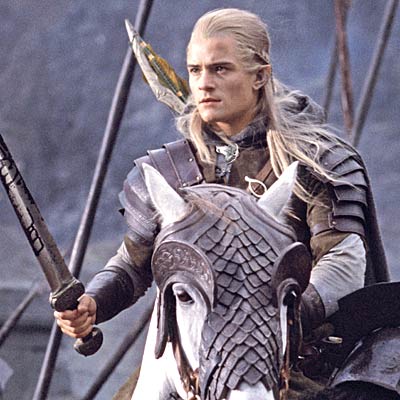 What’s the need?
VALUES
Ideas and beliefs that are important to an individual
Motivation for a person’s actions
Basis of decisions, lifestyle, and code of ethics
Individuals feeling or reactions to people, things or ideas
Formed from values
ATTITUDE
Personality
The total characteristics that distinguish an individual
Conformity vs. Individuality
Conformity – obeying or agreeing with some given standard or authority
Individuality – self expression
Just REMEMBER!  It’s not necessarily the brands we wear, but beauty lies with you!